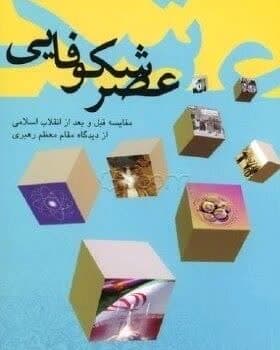 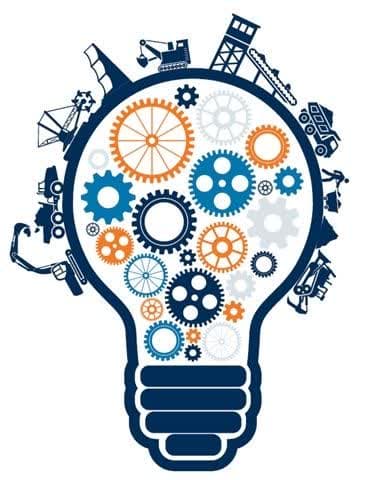 بسم الله الرحمن الرحیمعنوان:طرح فرهنگی تبلیغی محله محور نشاطمجری: گروه تبلیغی جهادگران تبیین
نشاط
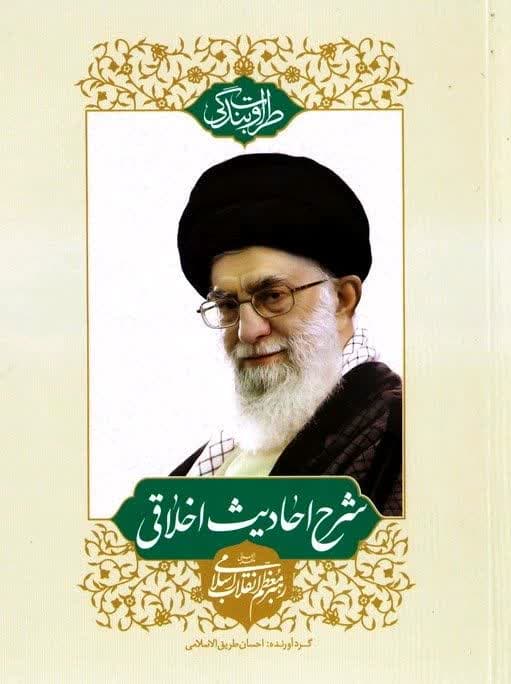 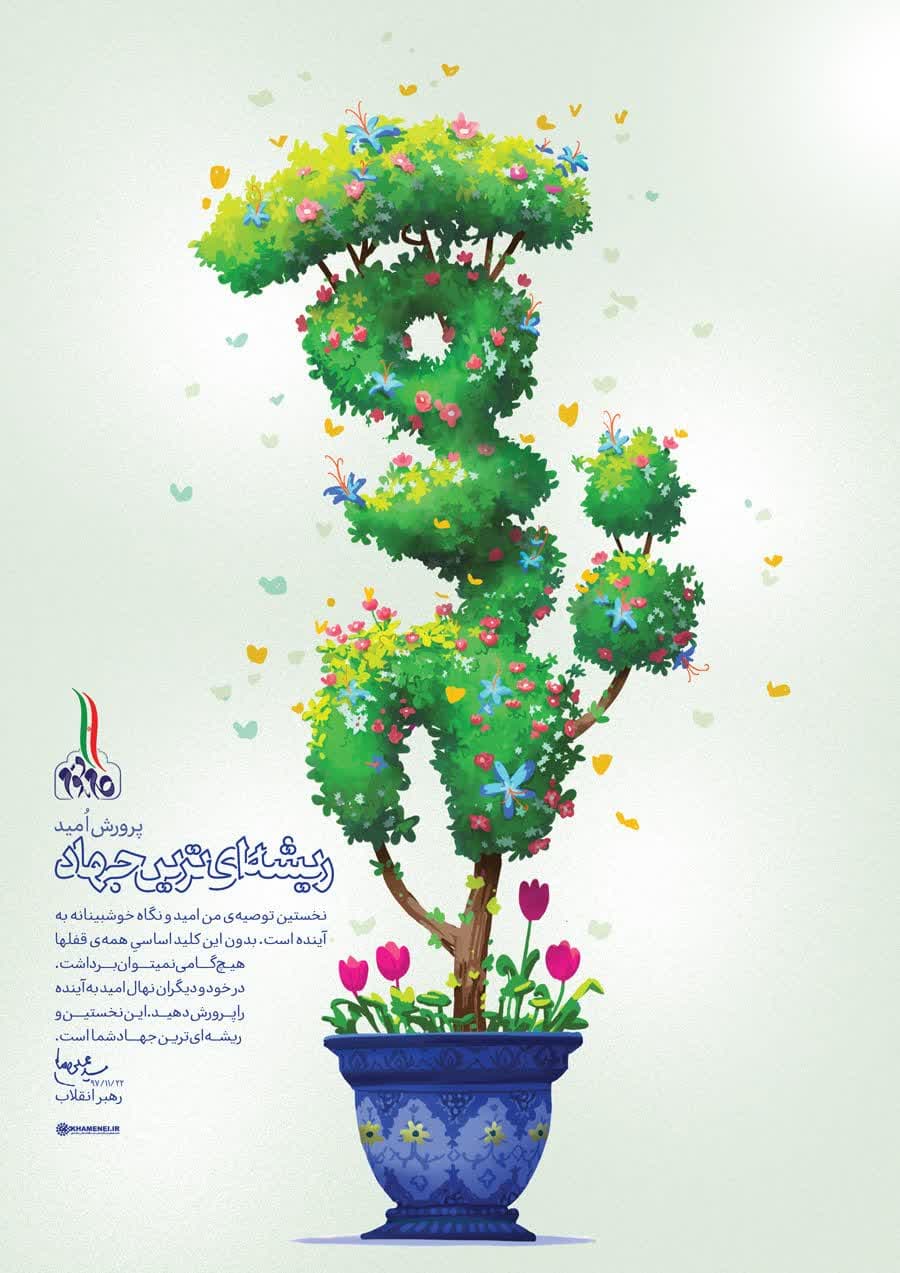 نوآوری در پیشرفت محله
شکوفایی خلاقیتهای محله
امید آفرینی در مردم محله
طراوت بخشی در برنامه های محله
معرفی فعالیت
ما بايستی اين جرأت را داشته باشيم كه فكر كنيم می‌توانيم نوآوری كنيمكسانی جرأت كردند و اين ناشناخته‌ها را شناختند. چه دليلی دارد كه ما نتوانيم راه ناشناخته ديگری را كشف كنيم؟»
فراخوان طرحها و ایده های محله در حوزه های:
فرهنگی
اجتماعی
سیاسی
عمرانی
اقتصادی
خدماتی
بهداشتی
آموزشی
و....
این یک تجربه است که وقتی کار به نیروی عظیم و بی‌پایانِ مردم واگذار شد آن کار شکوفا می شود و رشد پیدا میکند
شبکه سازی در محله از طریق تشکیل گروههای ذیل:
گروه مکبرین محله
گروه موذنین محله
گروه اصحاب رسانه محله
گروه بانوان محله
گروه دانش آموزان محله
گروه دانشجویان محله
گروه اصناف محله
یک توصیه ی مهمّ من به همه‌ی کسانی که توانایی سخن گفتن با مردم را دارند و رسانه در اختیارشان است ــ چه در فضای ‌مجازی، چه در مطبوعات، چه در صدا و سیما ــ امیدآفرینی است.
اجرای طرحهای امید آفرینی در محله
توزیع بسته های معیشتی
توزیع بسته های تحصیلی 
برگزاری اردوهای سیاحتی زیارتی
برگزاری نمایشگاههای مشاغل خانگی
برگزاری جلسات مشاوره
توصیه‌ی اینجانب مردمی کردن بزرگداشت‌ها، و فعال کردن مساجد و نهادهای مردمی، و به‌کارگیری ابتکارات و خلاقیت‌های جوانان انقلابی، و طراوت و تازگی بخشیدن به مراسم دینی و انقلابی است.
اجرای برنامه های شادی بخش جهت طراوت محله
برگزاری جشن شیرخوارگان
برگزاری جشن نوجوانان
برگزاری جشن تکلیف دختران
برگزاری جشن تکلیف برادران
برگزاری جشن جوانان
برگزاری جشن مادر بزرگها
برگزاری جشن پدر بزرگها
برگزاری مسابقات ورزشی بومی محلی
مقدمات و لوازم فعالیت
این فعالیت مستمر در طول سال
و
در هر مکان جمعیتی امکان برگزاری می باشد

به امکانات خاصی نیاز ندارد با امکانات موجود در هر مکانی امکان انجام فعالیت می باشد
تیم کاری و همکاران فعالیت
این فعالیت با یک تیم 12نفرهدارای آموزش مخاطب شناسی  و با همکاری گروههای مکمل هنری و نمایشی انجام می شود 

دفتر تبلیغات اسلامی و سازمان تبلیغات اسلامی نهادهای همکار می باشند
برای انجام فعالیت اگر مجوز باشد بهتر است ولی نیازی نیست
حسن بابایی
احمد بابایی
حسین بابایی
علی اکبر رمضانی
جنبه نوآورانه یا وجه امتیاز
مدیر گروه جرقه اولیه، منشاء ایده اولیه، یا پیشنهاد دهنده اولیه کار و راهبر اصلی کار می باشد 
مهمترین تمایز این فعالیت مشارکت عمومی  و تنوع اقشاری
 مهمترین شاخصه فعالیت و بخش برجسته این فعالیت اجرای این فعالیت به مکان و زمان و امکانات ویژه نیاز ندارد
تنوع برنامه و مشارکت تمام مخاطبین در اجرای برنامه مخاطب را تشویق به حضور می نمایید.
اهداف و تأثیرات فعالیت
این فعالیت ناظر به نیاز و ارزش‌های مخاطبان به شادابی ، شور و نشاط و کاربردی بودن برنامه ها
وبا توجه به کمرنگ شدن حضور خانواده ها در برنامه های مذهبی و مسجد 
با مشارکت دادن خانواده ها و کاربردی کردن برنامه و تنوع در برنامه ها 
حضور گسترده اقشار جامعه در برنامه ها مشهود می باشد
اثر سنجی و بازخورد فعالیت
آیا قبل و پس از برنامه، سنجشی از وضعیت مخاطبان برنامه صورت گرفته است؟ بله
بازخورد و میزان استقبال و تأثیر پذیری مخاطبان در راستای اهداف شما، به چه میزان بوده است؟ 100%
آیا تبلیغ خاصی برای معرفی این فعالیت انجام داده اید و تبلیغات شما موفق بوده است؟ با ارائه گزارش فعالیت ها ، برنامه ها را معرفی نموده ایم 
بازتاب و انعکاس اجتماعی و رسانه‌ای این فعالیت چه بوده است؟ گزارش فعالیت ها از شبکه های مختلف صدا و سیما پخش شده است .
مسیر تأمین مالی  و بودجه فعالیت
هزینه این فعالیت توسط خیرین و مخاطبین و با همکاری نهادهای فرهنگی و شورای اسلامی واجرای برنامه نشاط در کانون های جمعیتی تامین می شود
همسویان فرهنگی یا تعمیق فعالیت
پیشکسوتان، فعالین و مؤثرین همسو با این فعالیت را می‌شناسیم و همکاری داریم
قابلیت توسعه و تکثیر فعالیت
بازخورد تبلیغی این فعالیت، نشان از امکان توسعه و تکثیر آن دارد الحمد الله مشکلی در اجرا نیست
و زمینه توسعه و تکثیر فعالیت، و تیم مورد نیاز می باشد
وجهت تقویت و ارتقاء فعالیت، یا تکثیر این فعالیت،برگزاری دوره های آموزشی مورد نیاز تیم مجری می باشد
والسلام